Prevenção das situações de nepotismo
Leonino Gomes Rocha
Auditor Federal de Finanças e Controle
Coordenador do Núcleo de Ações de Ouvidoria e Prevenção - NAOP/CE
Previsão legal
Inciso II do art. 6º da Portaria CGU 57/2019
Tratamento de Nepotismo
Tópicos
Normativos

Situações de nepotismo presumido

Situações que requerem investigação específica

Competências

Prevenção ao nepotismo
1. Normativos
Art. 117, VIII da Lei nº 8.112/90
Ao servidor é proibido: 

...

VIII – manter sob sua chefia imediata, em cargo ou função de confiança, cônjuge, companheiro ou parente até o segundo grau civil;
Súmula Vinculante STF nº 13 (2008)
A nomeação de cônjuge, companheiro ou parente em linha reta, colateral ou por afinidade, até o terceiro grau, inclusive, da autoridade nomeante ou de servidor da mesma pessoa jurídica investido em cargo de direção, chefia ou assessoramento, para o exercício de cargo em comissão ou de confiança ou, ainda, de função gratificada na administração pública direta e indireta em qualquer dos poderes da União, dos Estados, do Distrito Federal e dos Municípios, compreendido o ajuste mediante designações recíprocas, viola a Constituição Federal.
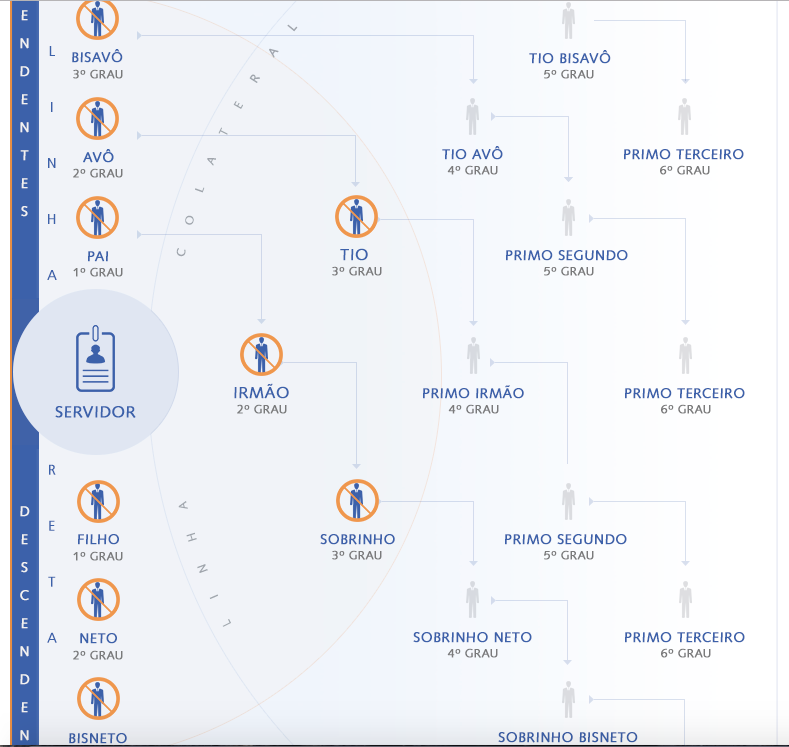 FAMILIARES EM LINHA RETA E 
COLATERAL ENQUADRADOS EM 
SITUAÇÃO DE NEPOTISMO PRESUMIDO:
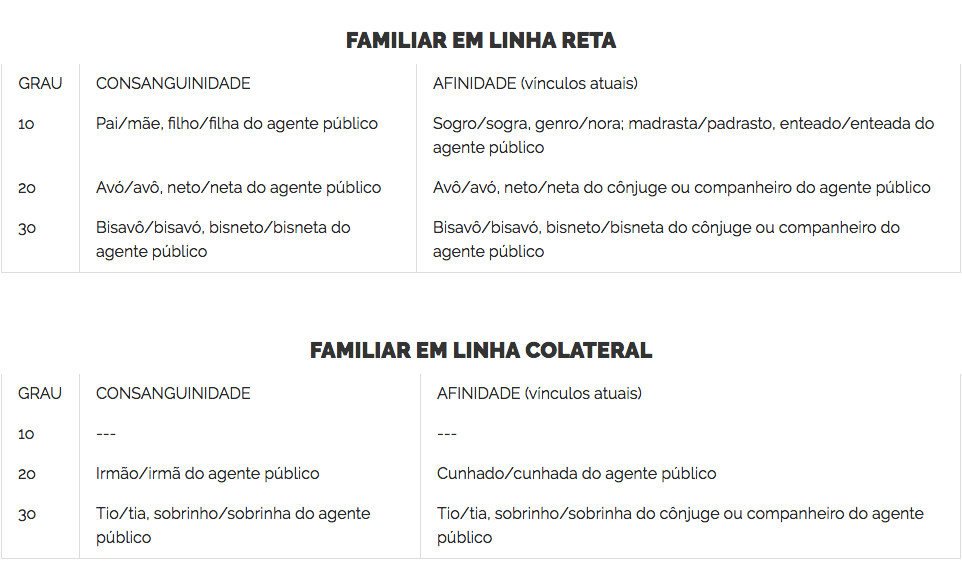 2. Situações de nepotismo presumido
Decreto nº 7.203/2010 – art. 3º
A. Contratação de familiares para cargos
em comissão e função de confiança
REGRA GERAL

São vedadas as nomeações de familiar de agente público ocupante de cargo para (art. 3º, I)

- cargo em comissão ou função de confiança;
EXCEÇÕES
Não são vedadas as nomeações e designações (art. 4º ):
I. de servidores federais efetivos, observadas: (i) compatibilidade entre o grau de escolaridade e a complexidade inerente ao cargo a ocupar; (ii) qualificação profissional;
II. de pessoa, servidor efetivo ou não, para ocupar cargo de nível hierárquico superior ao do agente público;
III. realizadas antes do vínculo familiar entre o agente público e o nomeado, desde que sem ajuste prévio; ou
IV. de pessoa já em exercício no mesmo órgão antes do início do vínculo familiar com o agente público, desde que a nomeação seja para cargo de nível hierárquico igual ou mais baixo que o anteriormente ocupado. 

Parágrafo único. Em qualquer caso, é vedada a manutenção de familiar ocupante de cargo sob subordinação direta do agente público.
A. Contratação de familiares para cargos
em comissão e função de confiança -  
(art. 3º, I + art. 4º, inciso I + § único)
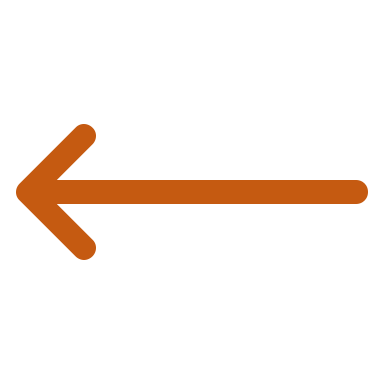 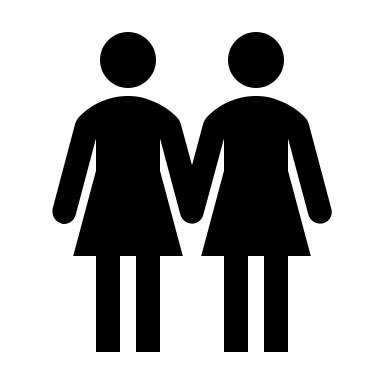 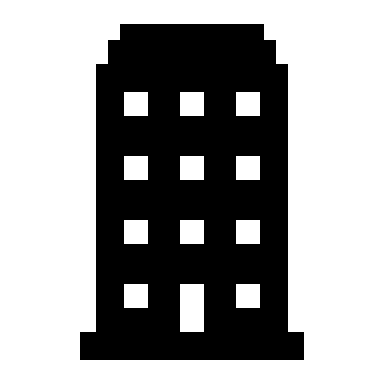 Familiar nomeado
Familiar nomeado
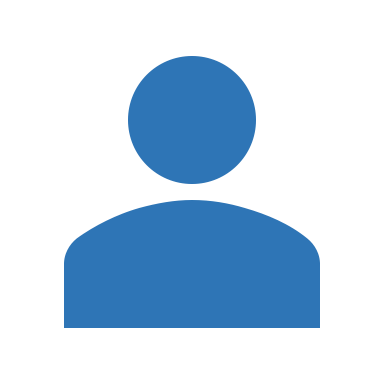 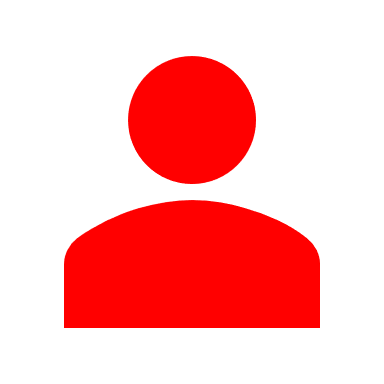 Agente público 
ocupante de cargo
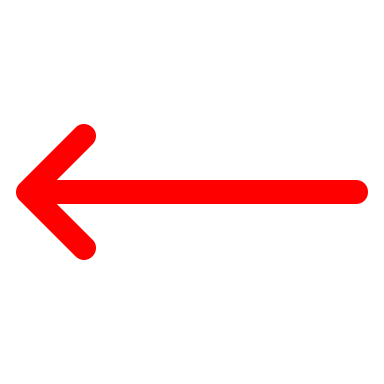 Servidor efetivo
Capacidade para 
       o cargo
Qualificação 
       profissional
Qualquer nível
Sem subordinação
       direta
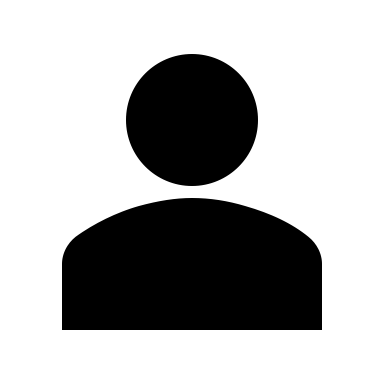 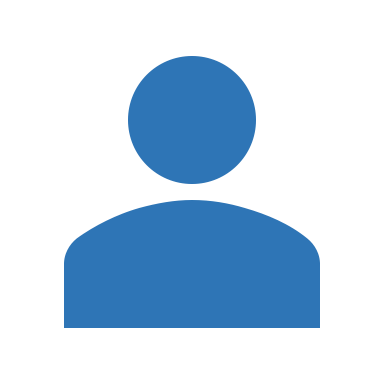 Efetivo ou não
Subordinação direta
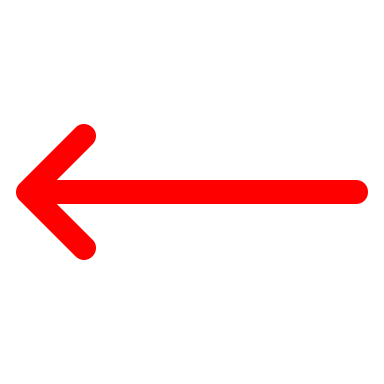 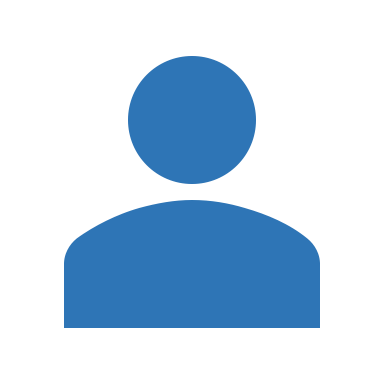 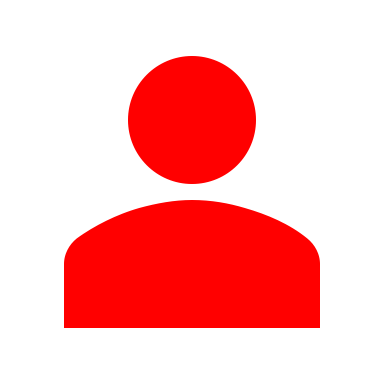 A. Contratação de familiares para cargos
em comissão e função de confiança
(art. 3º, I + art. 4º, inciso II + § único)
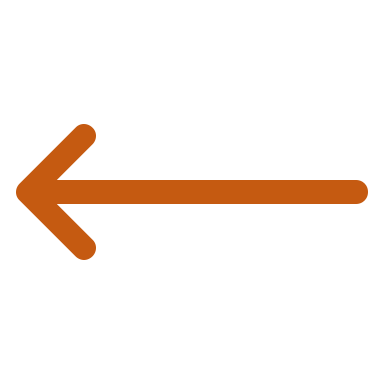 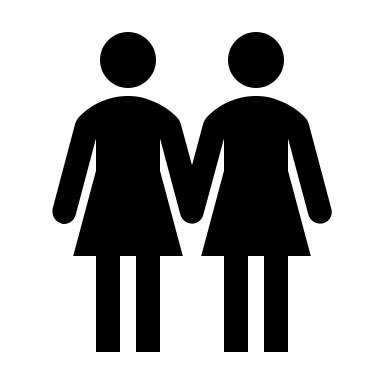 Familiar nomeado
Familiar nomeado
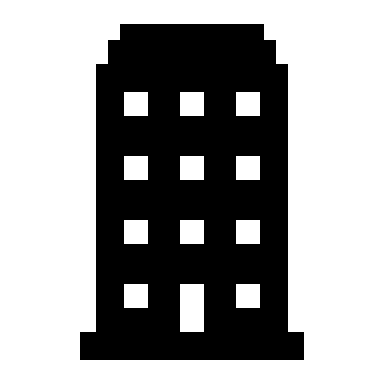 Familiar nomeado
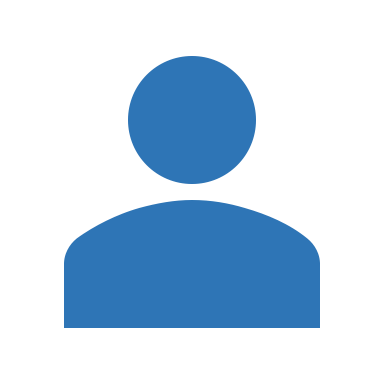 Agente público 
ocupante de cargo
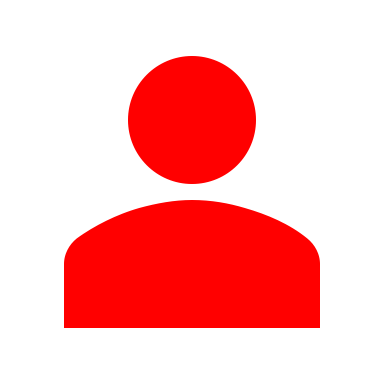 Efetivo ou não
Nível superior ao do
 agente público
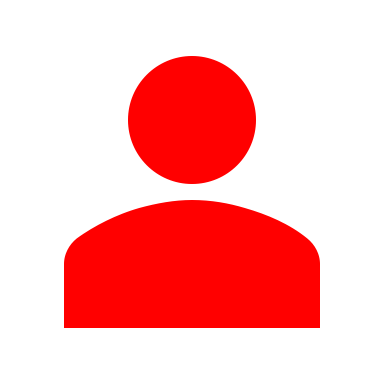 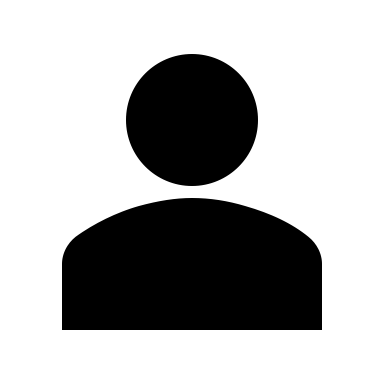 Efetivo ou não
Nível superior
Subordinação direta
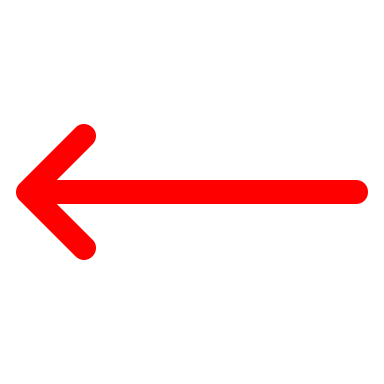 Não efetivo
Nível igual ou 
      inferior
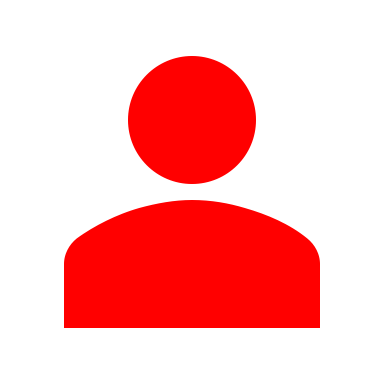 A. Contratação de familiares para cargos
em comissão e função de confiança
(art. 3º, I + art. 4º, inciso III + § único)
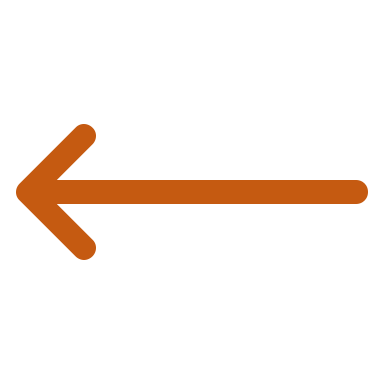 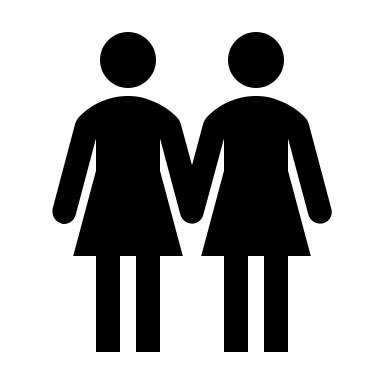 Agente público 
ocupante de cargo
Agente público ocupante de cargo
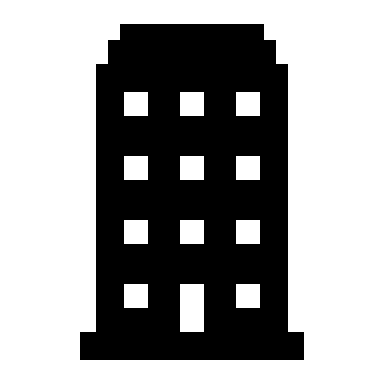 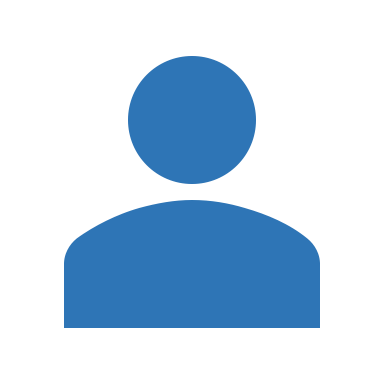 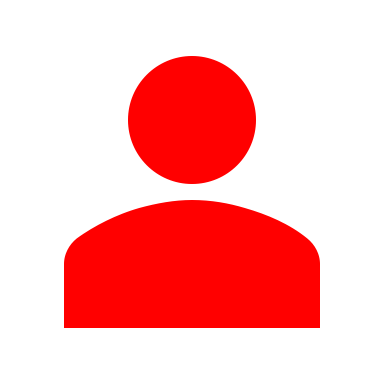 Agente público 
ocupante 
de cargo
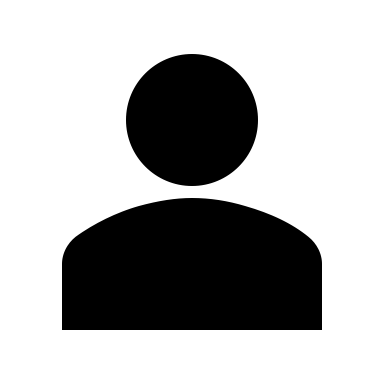 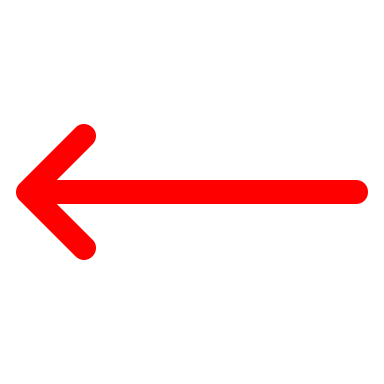 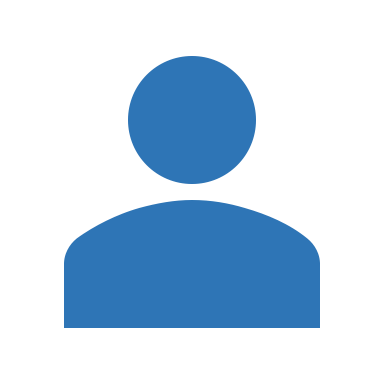 Efetivo ou não
Sem ajuste prévio
Qualquer nível
Antes do vínculo familiar
Efetivo ou não
Subordinação direta
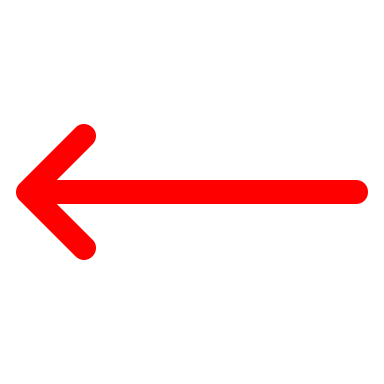 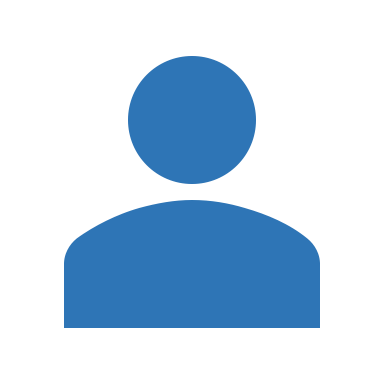 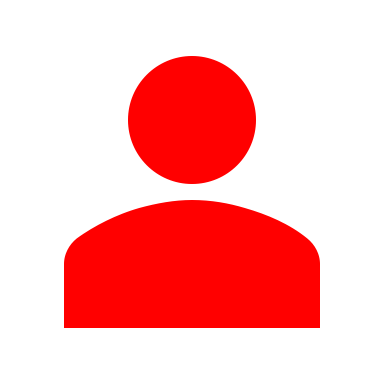 A. Contratação de familiares para cargos
em comissão e função de confiança
(art. 3º, I + art. 4º, inciso IV + § único)
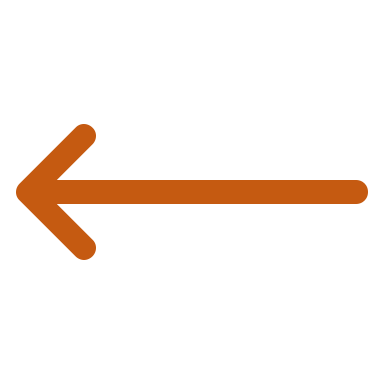 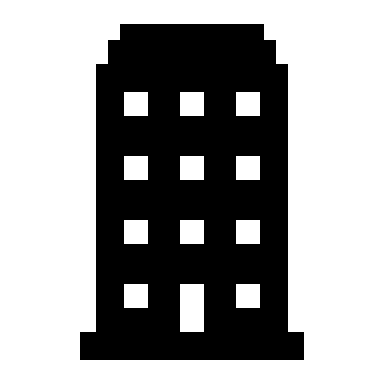 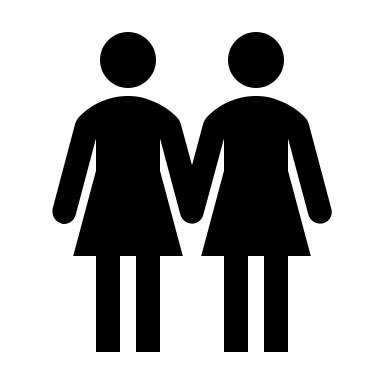 Agente públio
ocupante de cargo
Agente público 
ocupante de cargo
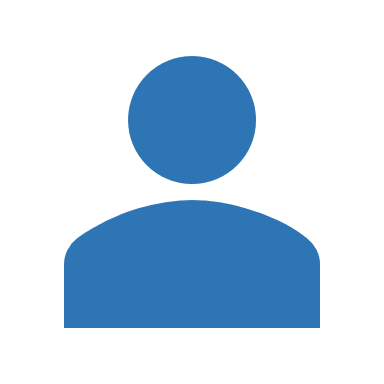 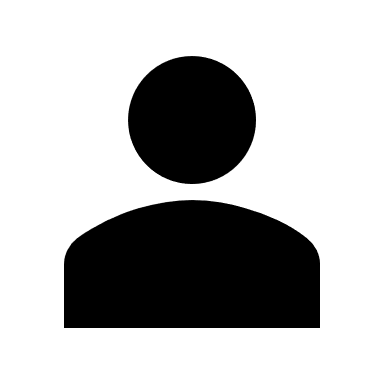 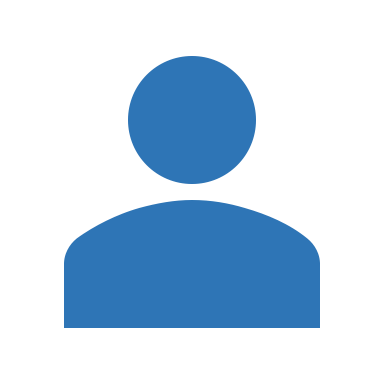 Efetivo ou não
Nomeação para 
nível igual ou inferior
 ao ocupado antes
Sem subordinação
direta
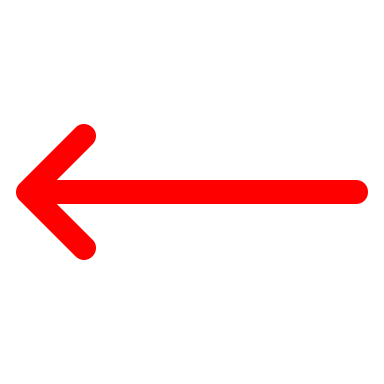 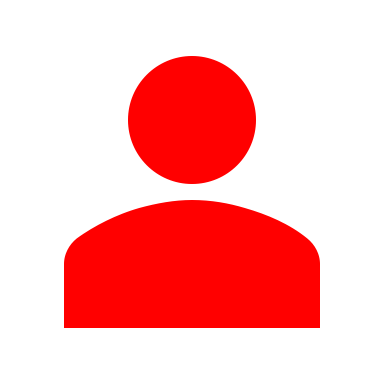 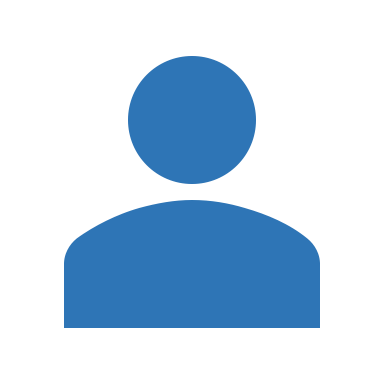 Efetivo ou não
Subordinação direta
B. Contratação de familiares para estágio  e para necessidade temporária de interesse público
REGRA GERAL

São vedadas as contratações e designações de familiar de agente público ocupante de cargo para (art. 3º, II e III): 

atendimento a necessidade temporária de excepcional interesse público, salvo se tiver regular processo seletivo;

estágio, salve se tiver regular processo seletivo.
Contratação de familiares para estágio  e para necessidade temporária de interesse público
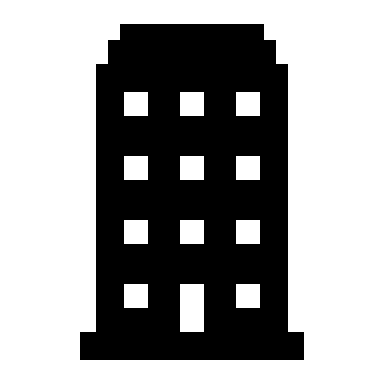 Familiar 
nomeado
Agente público 
ocupante de cargo
Familiar 
nomeado
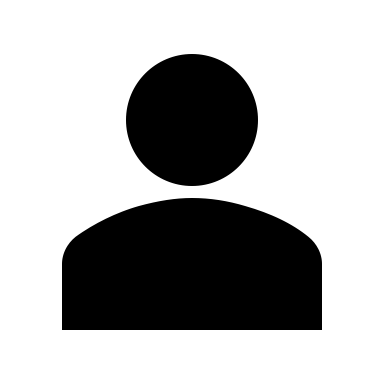 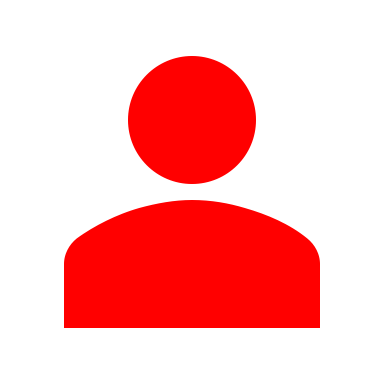 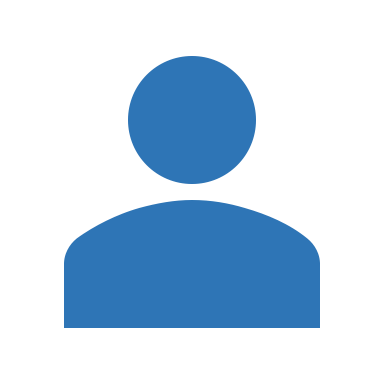 Contratação
sem regular 
processo 
seletivo
Contratação 
precedida de regular
processo seletivo
Familiar 
nomeado
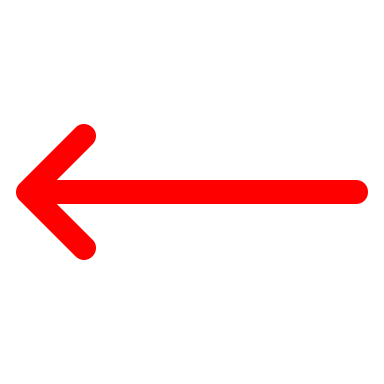 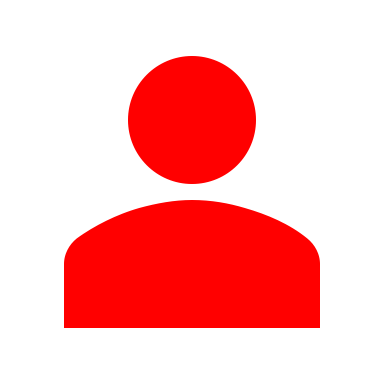 Subordinação 
direta
C. Nepotismo cruzado
REGRA GERAL

É considerado nepotismo quando existirem circunstâncias caracterizadoras de ajuste para burlar as restrições ao vedações do Decreto 7.2013/2010, especialmente mediante nomeações ou designações recíprocas, envolvendo órgão ou entidade da administração pública federal (§1º, art. 3º).
D. Contratação de pessoa jurídica de familiar por agente público responsável por licitação
REGRA GERAL

É vedada a contratação direta, sem licitação, de pessoa jurídica na qual haja administrador, ou sócio com poder de direção, que seja familiar de detentor de cargo em comissão ou função de confiança que atue na área responsável pela demanda ou contratação, ou de autoridade a ele hierarquicamente superior (§3º, art. 3º).
3. Situações que requerem 
investigação específica
Decreto nº 7.203/2010 – art. 6º
Casos em que houver indícios de influência de agentes públicos (Ministros e ocupantes de cargos) para:
Nomeações, designações ou contratações de familiares em hipóteses não previstas no Decreto nº 7.203/2010 (inciso I, art. 6°);


2. Contratação de familiares por empresa prestadora de serviço terceirizado ou entidade que desenvolva projeto no âmbito de órgão ou entidade da administração pública federal (inciso II, art. 6º).
Todos os órgãos e entidades DEVEM estabelecer vedação expressa, em seus editais de licitação para a contratação de empresa prestadora de serviço terceirizado, assim como em seus convênios e instrumentos equivalentes, de que familiares de agente público com cargo ou função de confiança prestem serviços no mesmo órgão ou entidade (art. 7º).
4. Competências
Decreto nº 7.203/2010 – art. 5º
Titulares dos órgãos e entidades da administração pública federal:

Zelar pelo cumprimento do Decreto nº 7.203/2010; 

Exonerar ou dispensar agente público em situação de nepotismo, de que tenha conhecimento; ou

Requerer igual providência à autoridade encarregada de nomear, designar ou contratar, sob pena de responsabilidade
CGU:

-  Notificar os casos de nepotismo de que tomar conhecimento às autoridades competentes;


-  Apurar situações irregulares, de que tenha conhecimento, nos órgãos e entidades correspondentes
5. Prevenção ao nepotismo
Fluxo para verificação, antes de nomeações
DECLARAÇÃO
Declaração de não enquadramento em situação de nepotismo

Indicação sobre a existência de cônjuge, companheiro ou parente, por consanguinidade ou afinidade, em linha reta ou colateral, até o terceiro grau, no exercício de cargo no âmbito da administração pública federal

Declaração de ciência dos dispositivos do Decreto nº 7.203/2010
Para mais informações: 
http://www.cgu.gov.br/assuntos/etica-e-integridade/nepotismo



Coordenação-Geral de Ética e Prevenção do Conflito de Interesses
stpc.cgeci@cgu.gov.br